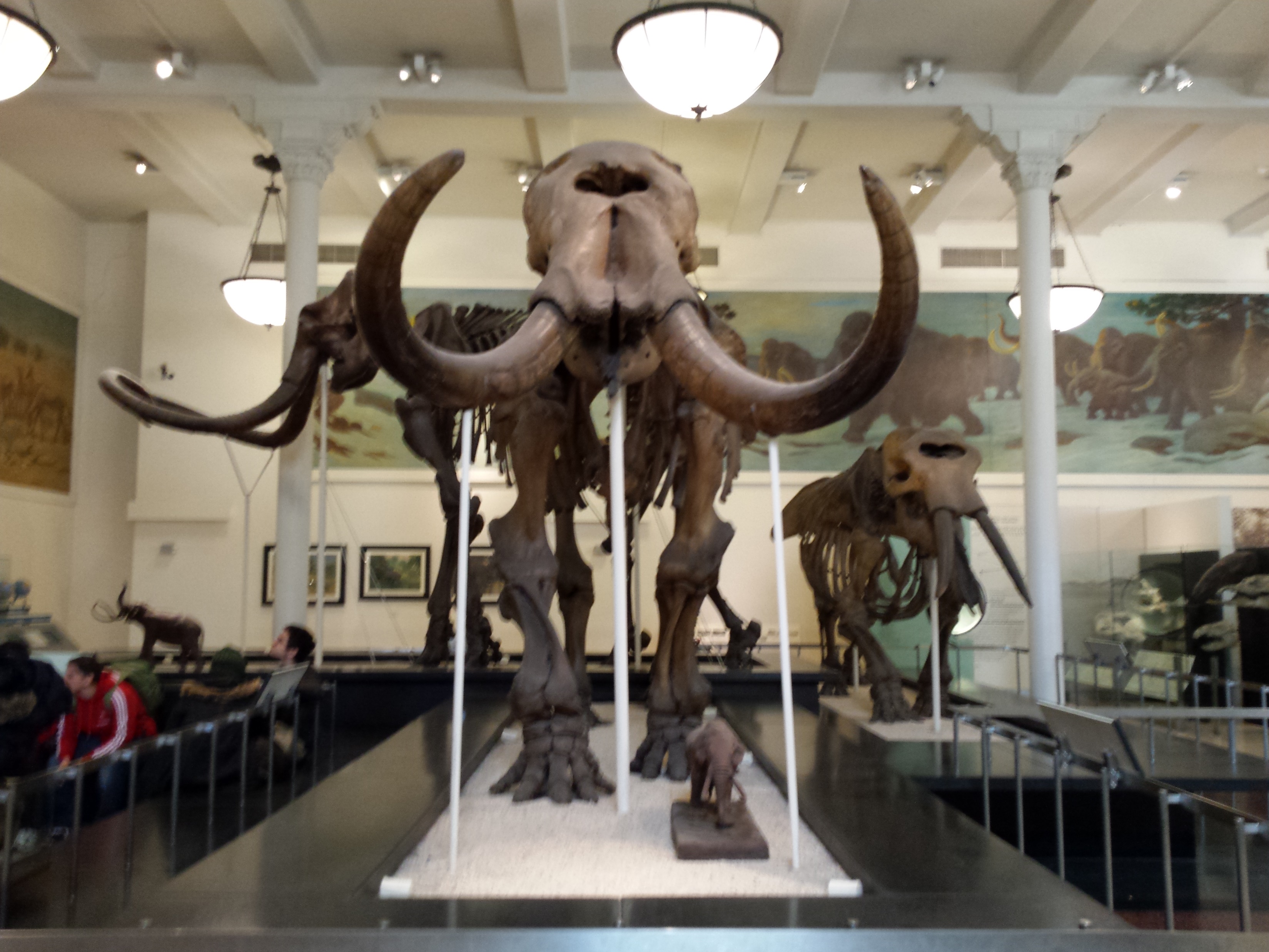 Dinosaurs and the Bible
Begin: find and underline every appearance of the word dinosaur in the Bible.

1. Why none?
2. When created?
3. Biblical mentions
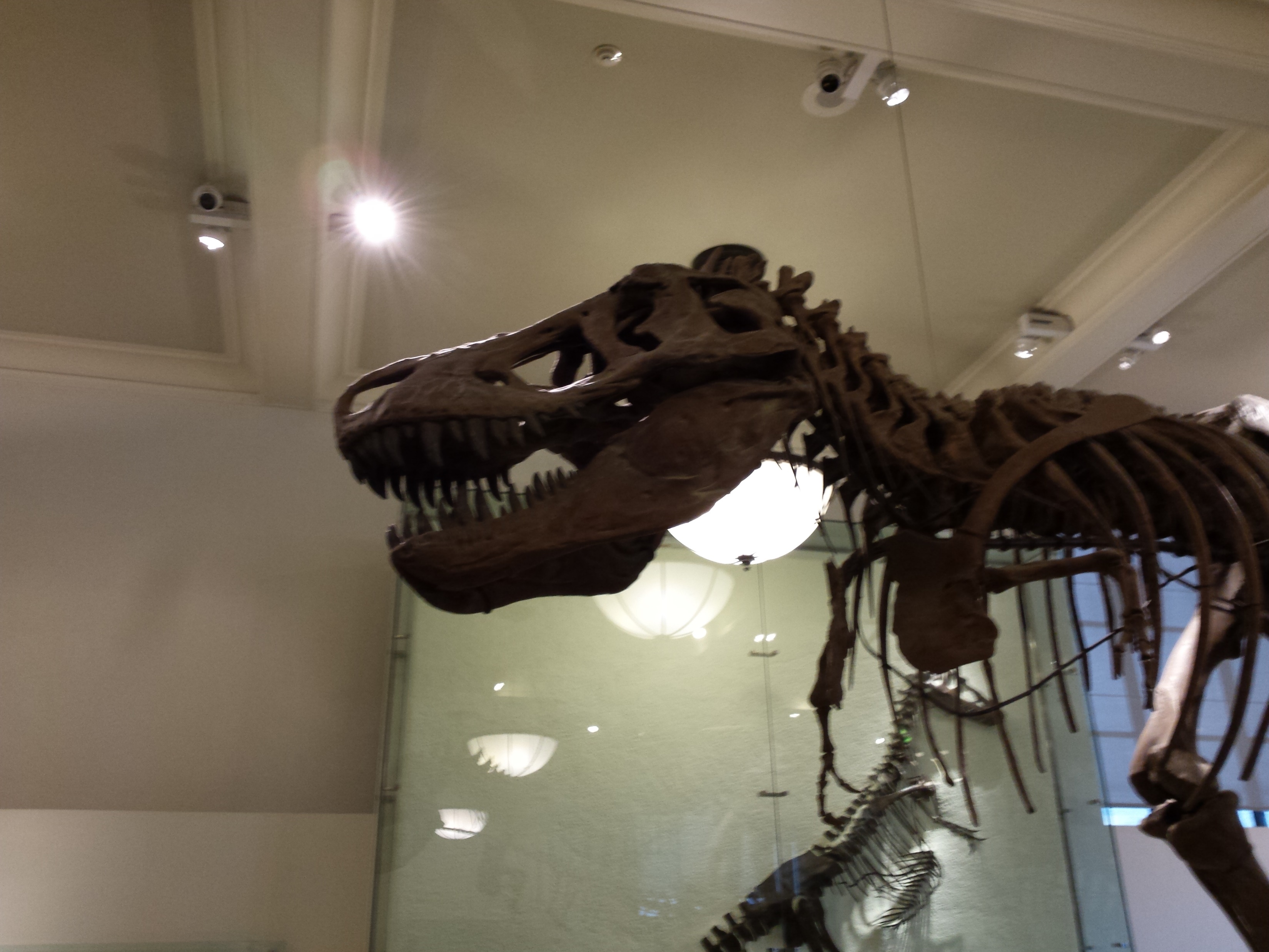 1. Why Not Mentioned in the Bible?
kjv translated in 1611 by King James I
Dinosaur coined by Sir Richard Owen in 1841
Needed a new word to describe the bones he was examining
Deinos [terrible] + sauros [lizard]
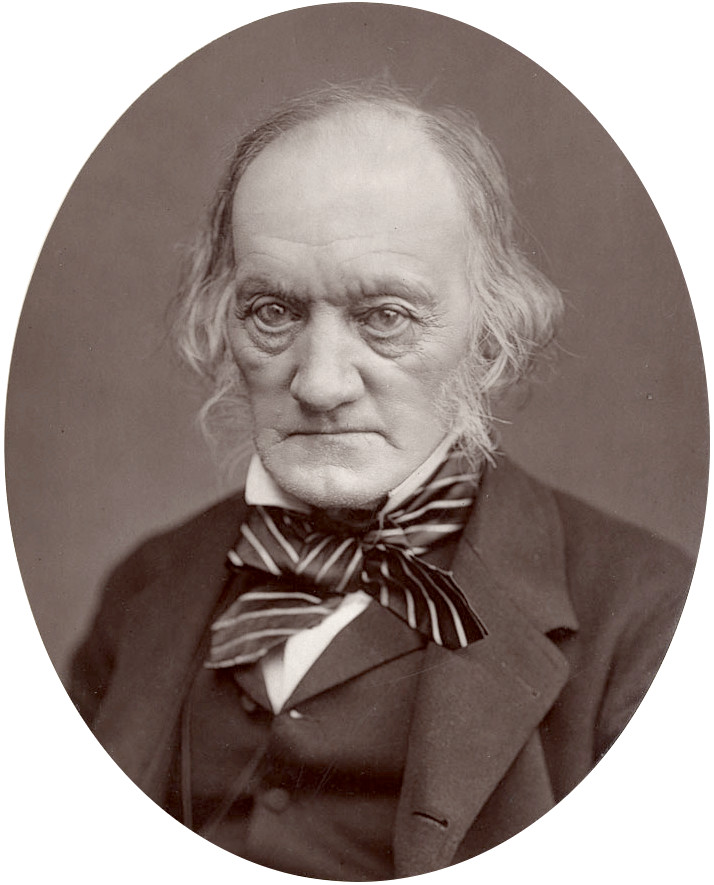 2. When Were They Created?
Gen. 1:24 – “Day 6, Day 6 – God made animals and man that day.”
Ex. 20:11 – “all” – “used to refer to the whole quantity or extent of a particular group or thing.”
Man and dinosaurs were created the same day – they lived together.
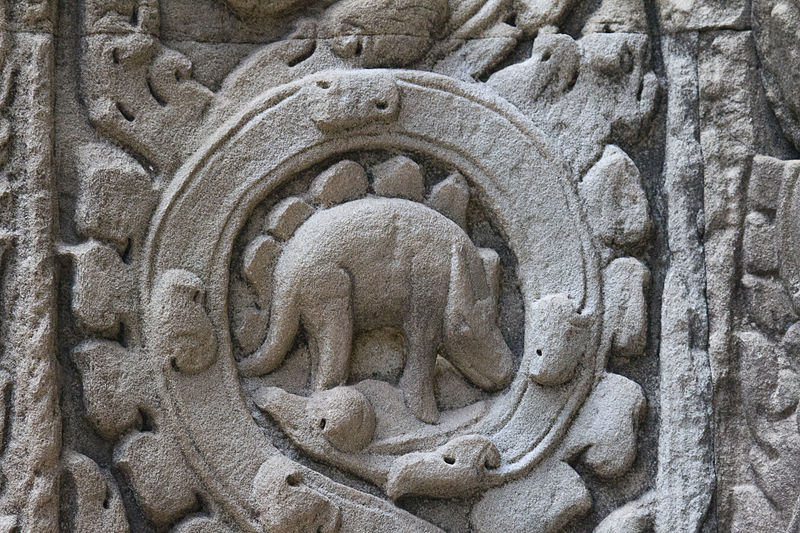 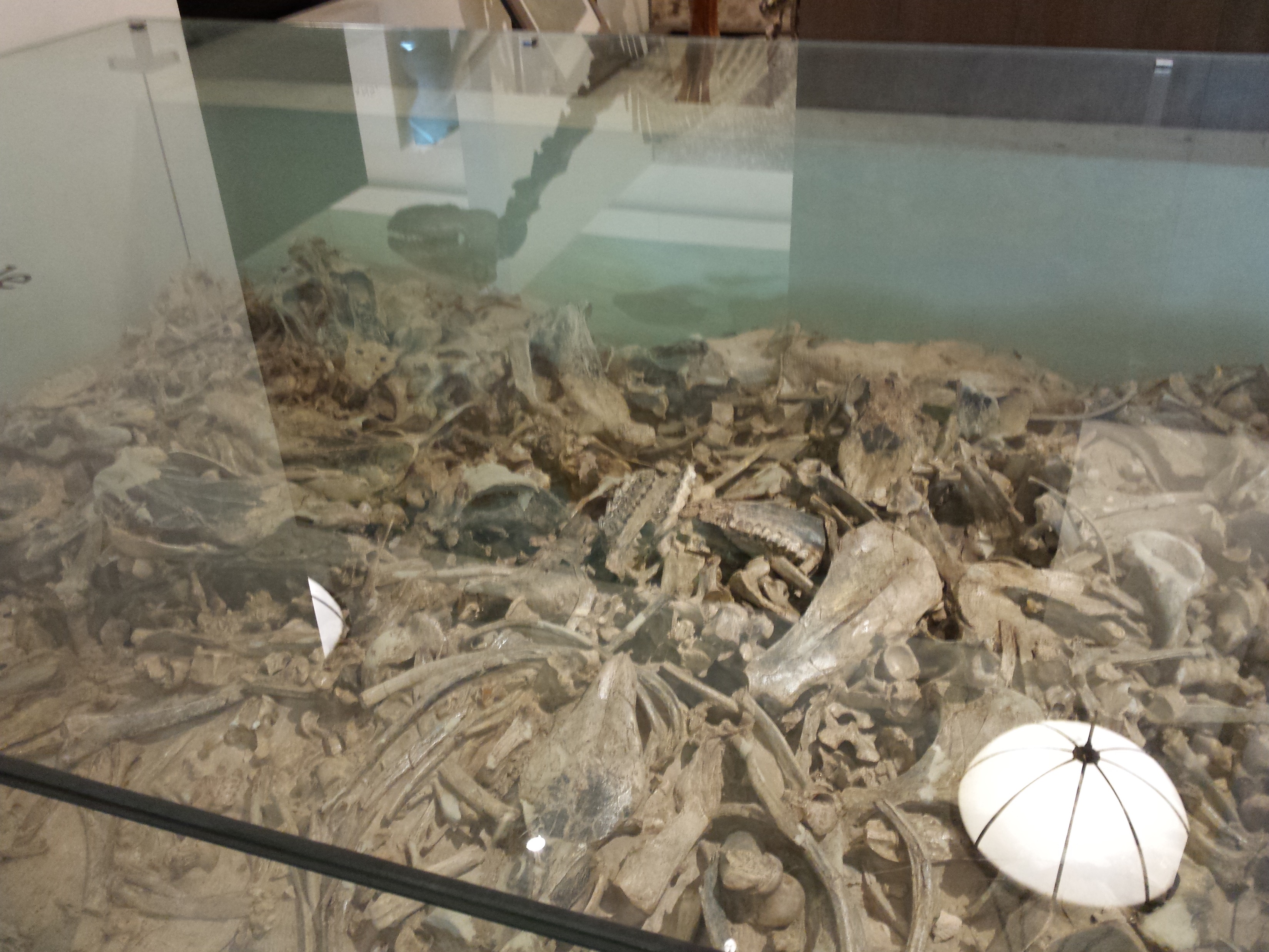 3. Biblical Mentions of Dinosaurs
Job 40 – Behemoth
38:1-38 – 20 inanimate: foundation; ocean; morning; sea springs; deep recesses; gates of death; earth expanse; light/darkness; snow; hail; light; wind; rain; thunderbolts; dew; ice; constellations; laws of universe; clouds; lightening = all real
38:39-40:34 – 9 animals: lion; raven; mtn. goat; wild donkey; wild ox; ostrich; war horse; hawk; eagle = all real
Logically the next two items will also be real
3. Biblical Mentions of Dinosaurs
Job 40 – Behemoth anatomy
16: strong stomach muscles: hippo? elephant?
17: cedar-like tail: literal? No, simile. hippo? elephant? rhino?
18: bones like brass: literal? No, simile. Elephant: 5-7 tons; hippo: 3-4 tons; Argentinosaurus: 80-100 tons. 
Conclusion: had to be a dinosaur!
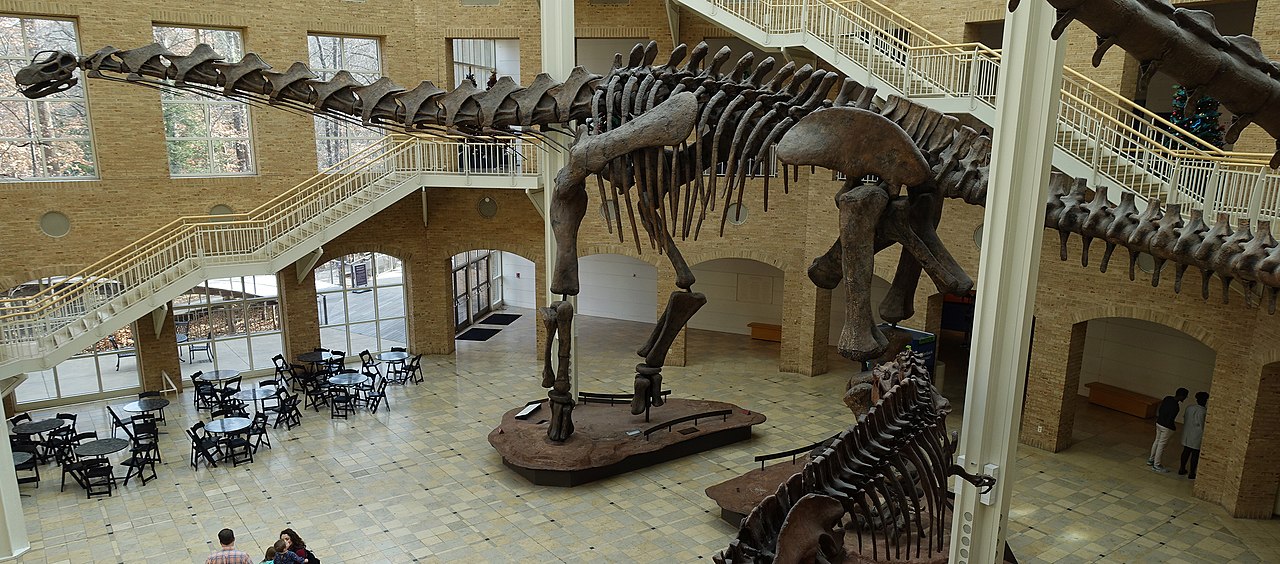 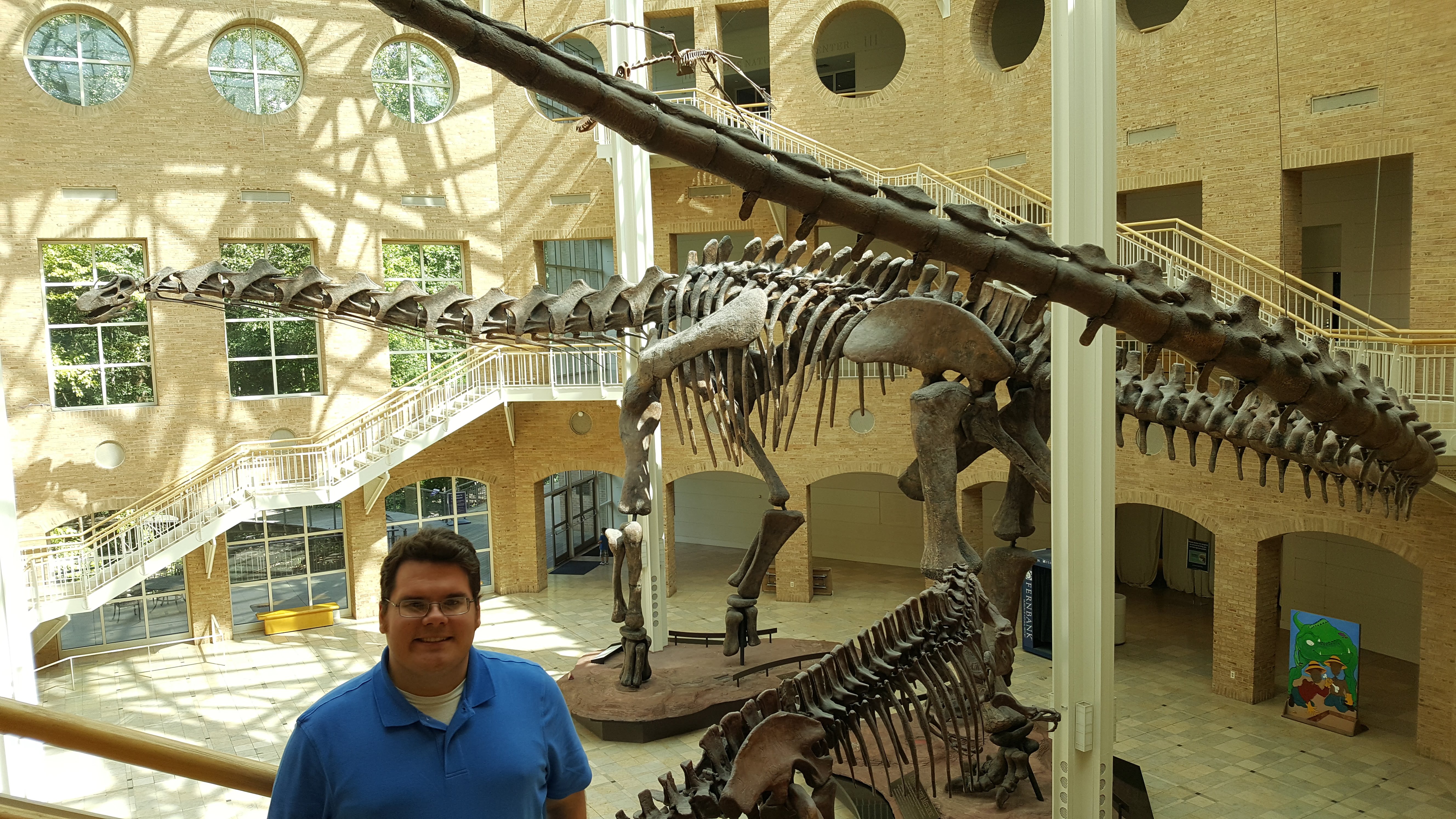 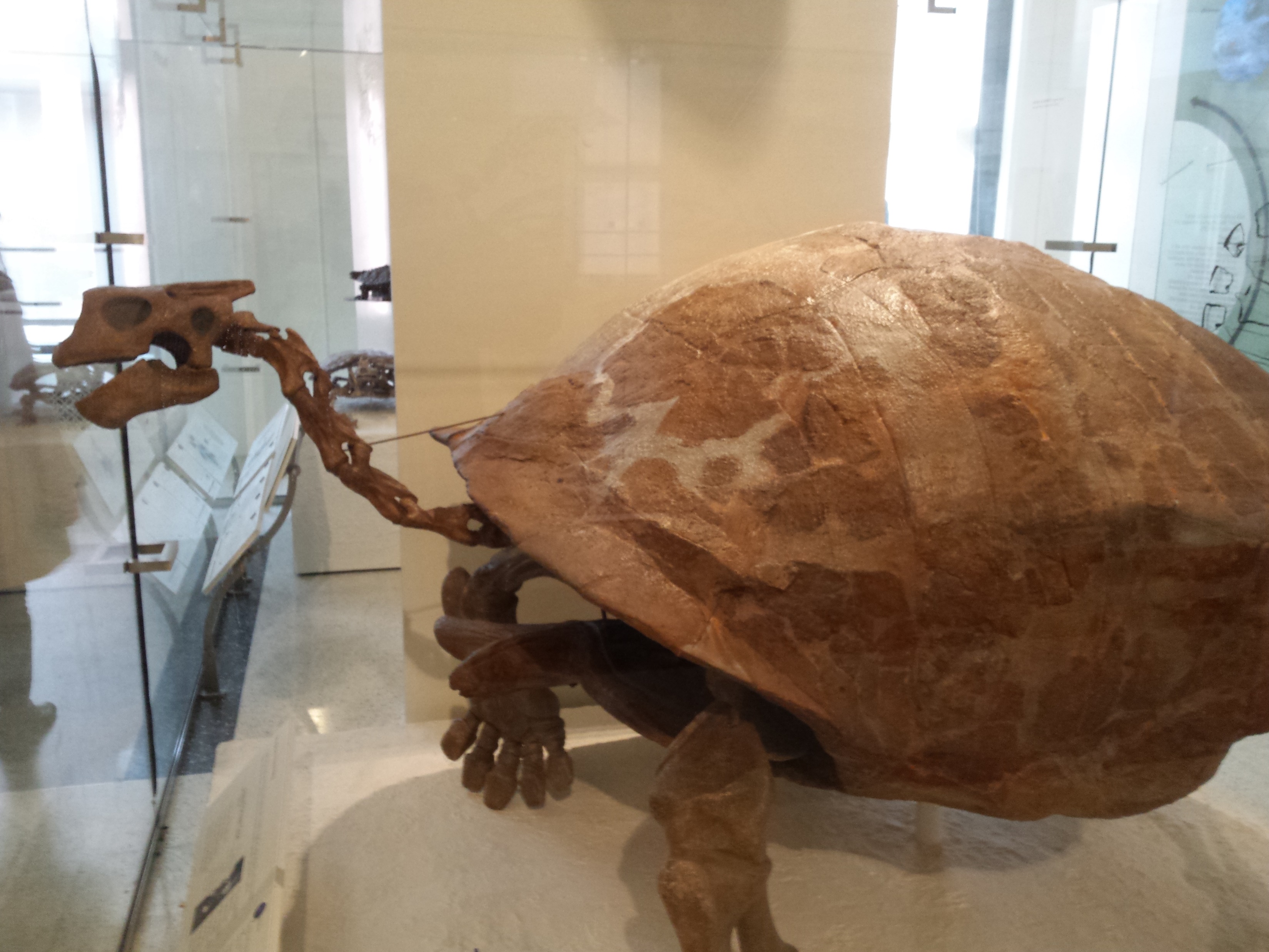 3. Biblical Mentions of Dinosaurs
Job 41 – Leviathan 
Gen. 1:20-23: Day 5 – great sea creatures
34 verses devoted to this creature! 
14 rhetorical questions [1-10a]
Anatomy [12-24]: 18-21 describe literal fire-breathing
How could the Leviathan not be a dinosaur?
Main point: God created the Leviathan, 33-34, making YHWH greater than this beast!
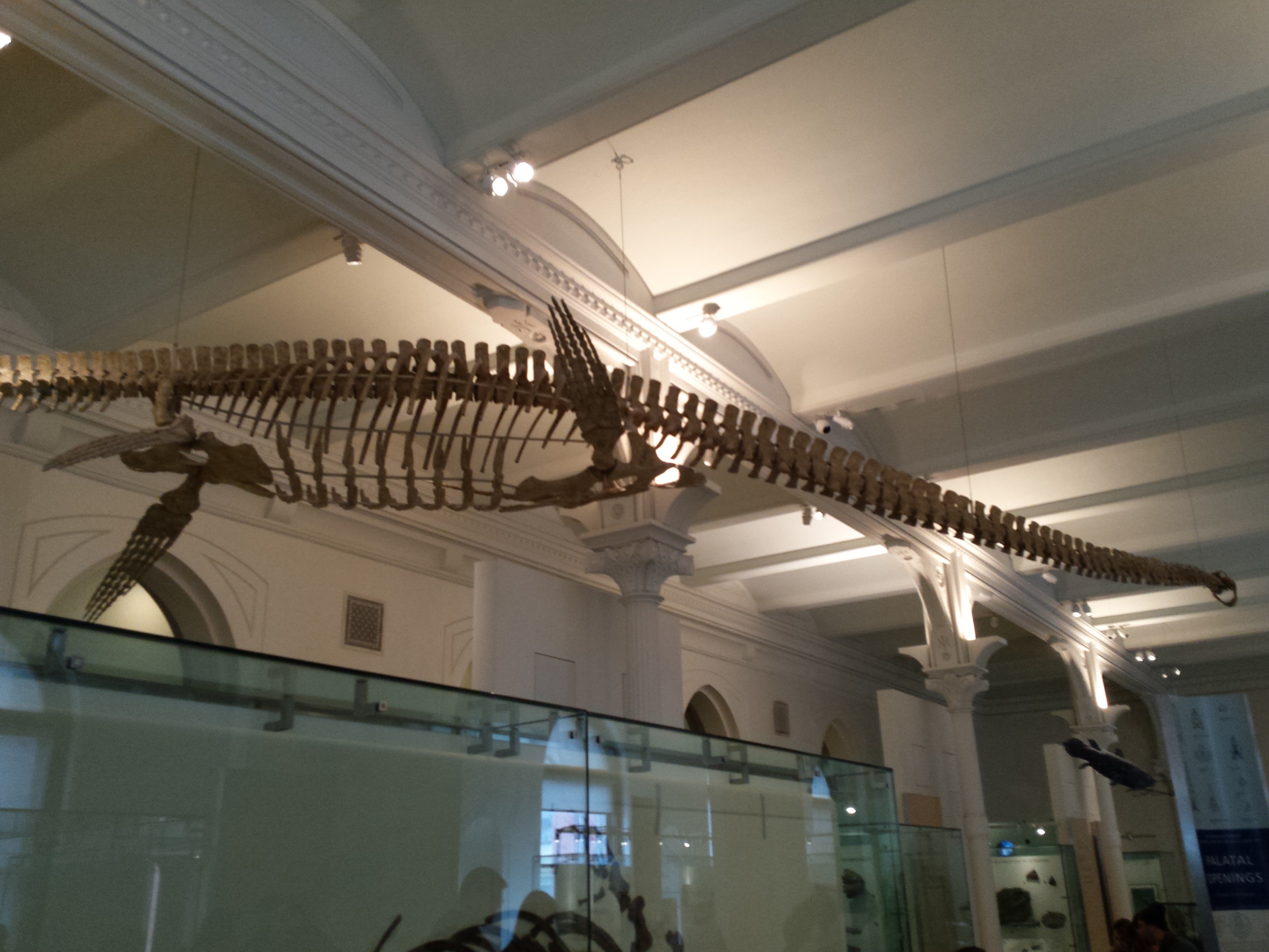 3. Biblical Mentions of Dinosaurs
Isaiah 14:29; 30:6
“There is a place in Arabia, situated very near the city of Buto, to which I went, on hearing of some winged serpents; and when I arrived there, I saw bones and spines of serpents, in such quantities as it would be impossible to describe: …The form of the serpent is like that of the water-snake; but he has wings without feathers, and as like as possible to the wings of a bat” (Herodotus, 1850, Book II, LXXV, pp. 75-56).
3. Biblical Mentions of Dinosaurs
Isaiah 14:29; 30:6
“For when the ground was difficult to be passed over, because of the multitude of serpents, Moses invented a wonderful stratagem to preserve the army safe, and without hurt; for he made baskets, like unto arks, and carried them along with them; which animal is the greatest enemy to serpents imaginable, for they fly from them when they come near them;” (Josephus, Flavius, Book II, Chapter X, p.58).
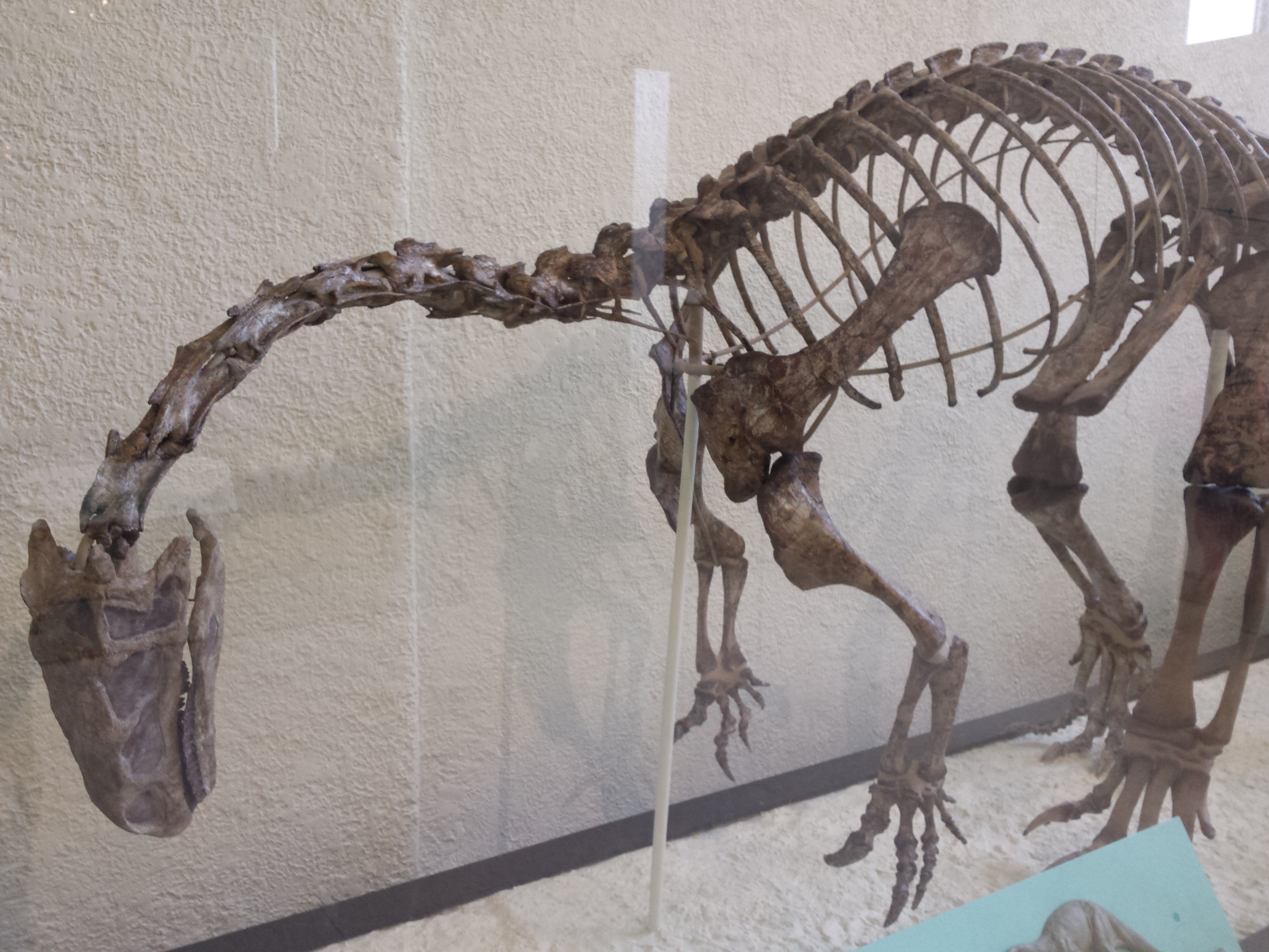 Lessons
Dinosaurs were created on the same day as man; they lived together with dinosaurs being submissive to man’s dominion.
The reason we do not read the word dinosaur in the Bible is because the word dinosaur was invented over 200 years after the King James Version was released.
Don’t believe what the world wants you to believe about the absurd claims of dinosaurs; instead, open God’s Word and study to see what He has revealed for us!
For a copy of these notes:thejustinreedshow.com/bibleresourcesor Google: Justin Reed BibleVBS Notes > Notes & PowerPoint
Sermon © 2021 Justin D. ReedPresentation © 2021 Justin D. Reed

Provided free through Justin Reed’s Bible ResourcesPost Office Box 292, Woodbury TN 37190thejustinreedshow.com/bibleresources

“To God be the Glory!”
150

Fossil pictures taken at the American Museum of Natural History in New York City on Sunday, March 8, 2015 by Justin D. Reed. © 2015
“Argentinosaurus & Justin Reed” photo taken September 18, 2018 by Sara Reed at the Fernbank Natural History Museum, Atlanta, GA. © 2018

All other photos courtesy of Wikipedia.